Интегрированное занятие в подготовительной группе
 «Готовимся к Пасхе. Пасхальное яйцо» с элементами
 аппликации и использованием и ИКТ
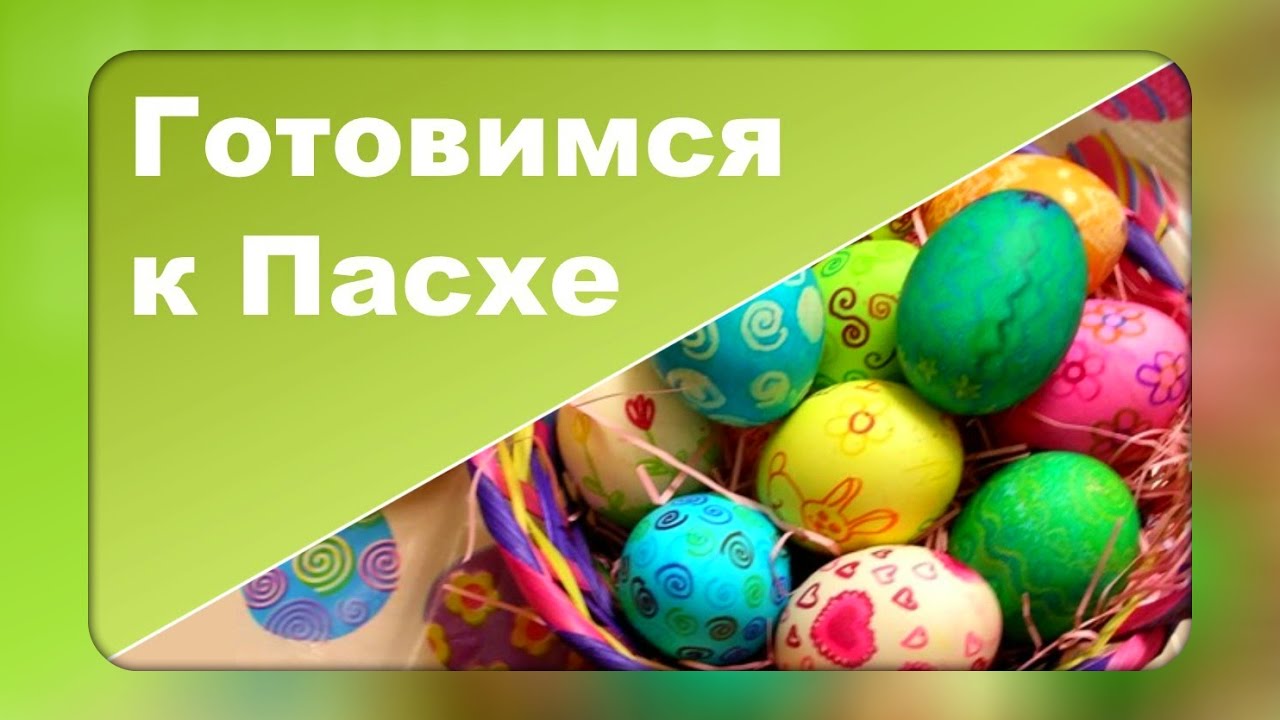 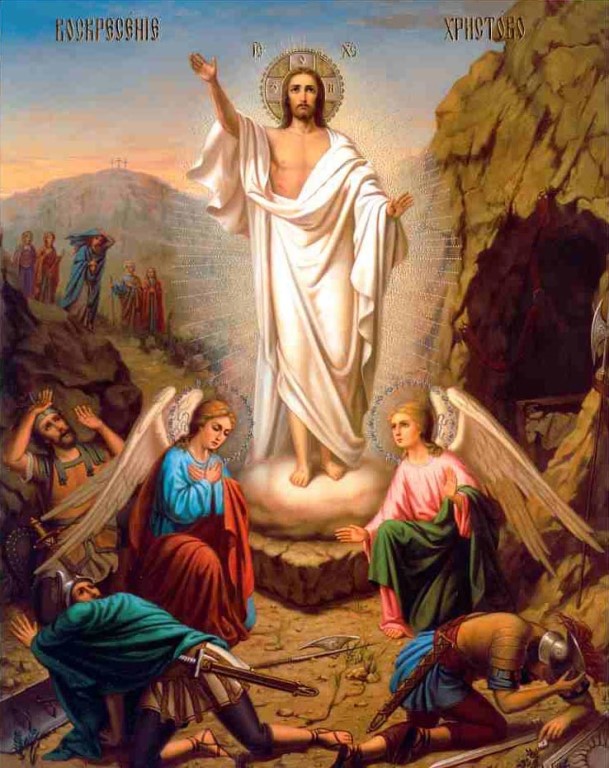 Праздник ПАСХА означает -торжество и победу жизни над смертью, 
добра над злом. На Руси он считался главным праздником и праздновался дольше всех- целую седмицу (т.е.- неделю). В переводе с еврейского на русский слово «пасха» звучит, как «исход», «избавление», 
«освобождение».
На пасху всем желающим, особенно детям, разрешалось звонить в колокола.
Пасхальный стол своим убранством отличался от всех других праздничных столов, пекли пасху и куличи, красили яйца.
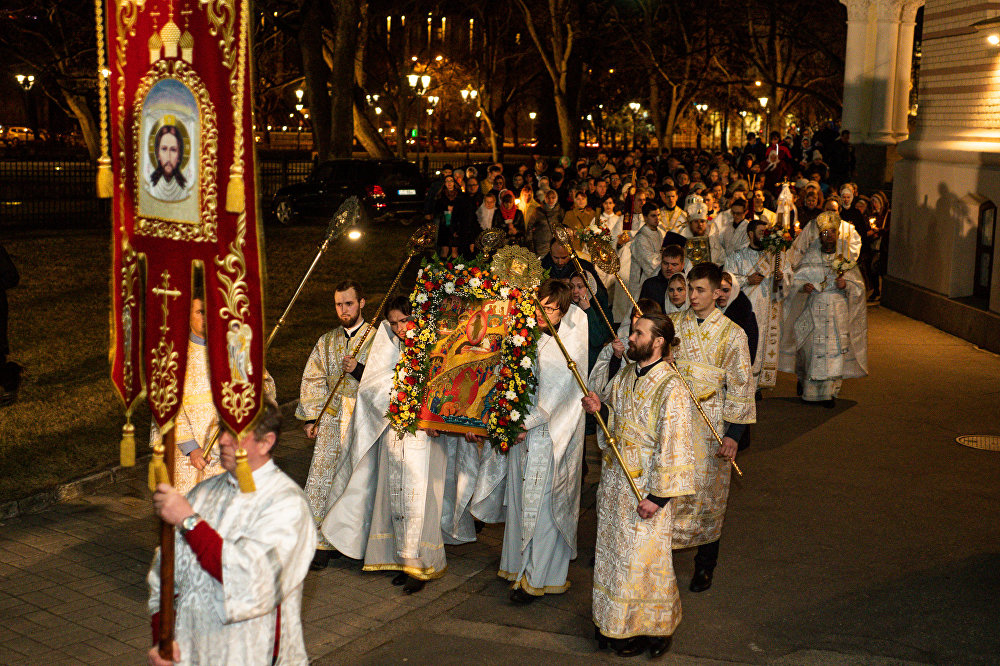 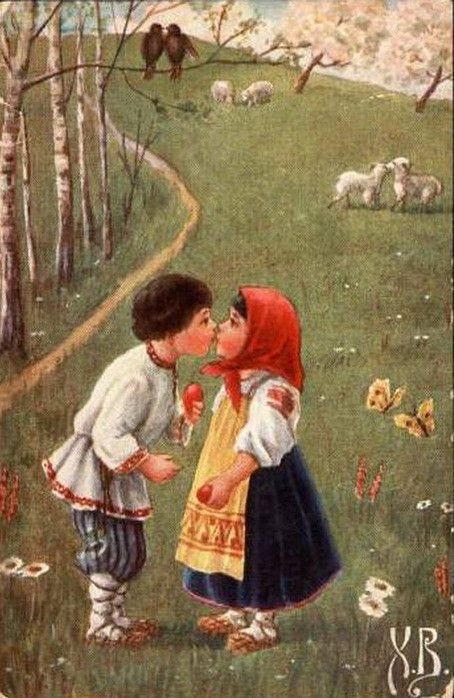 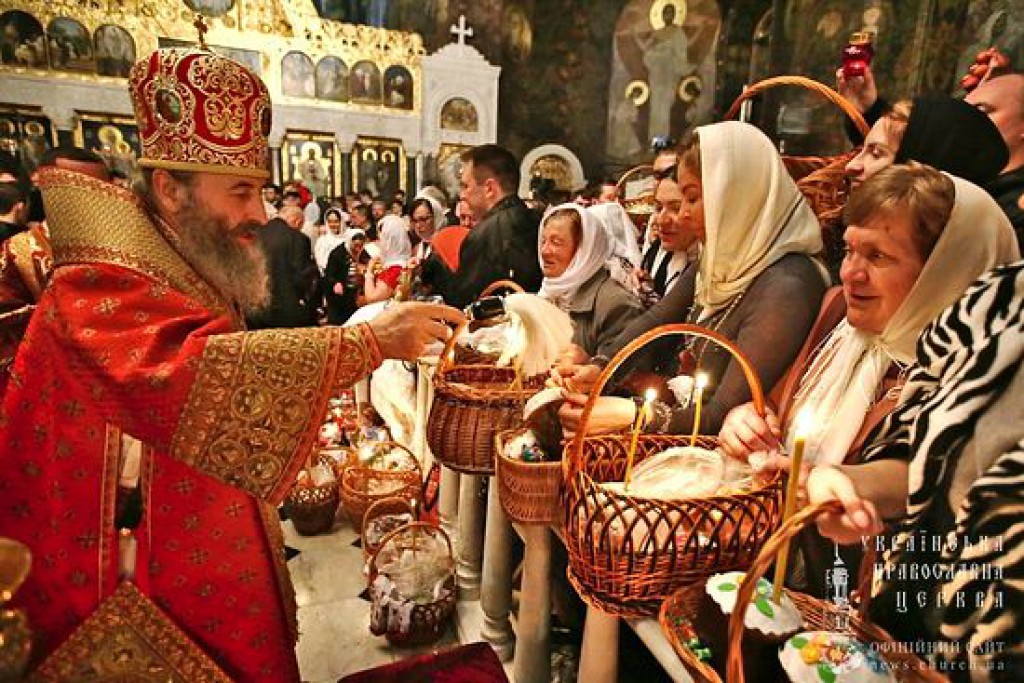 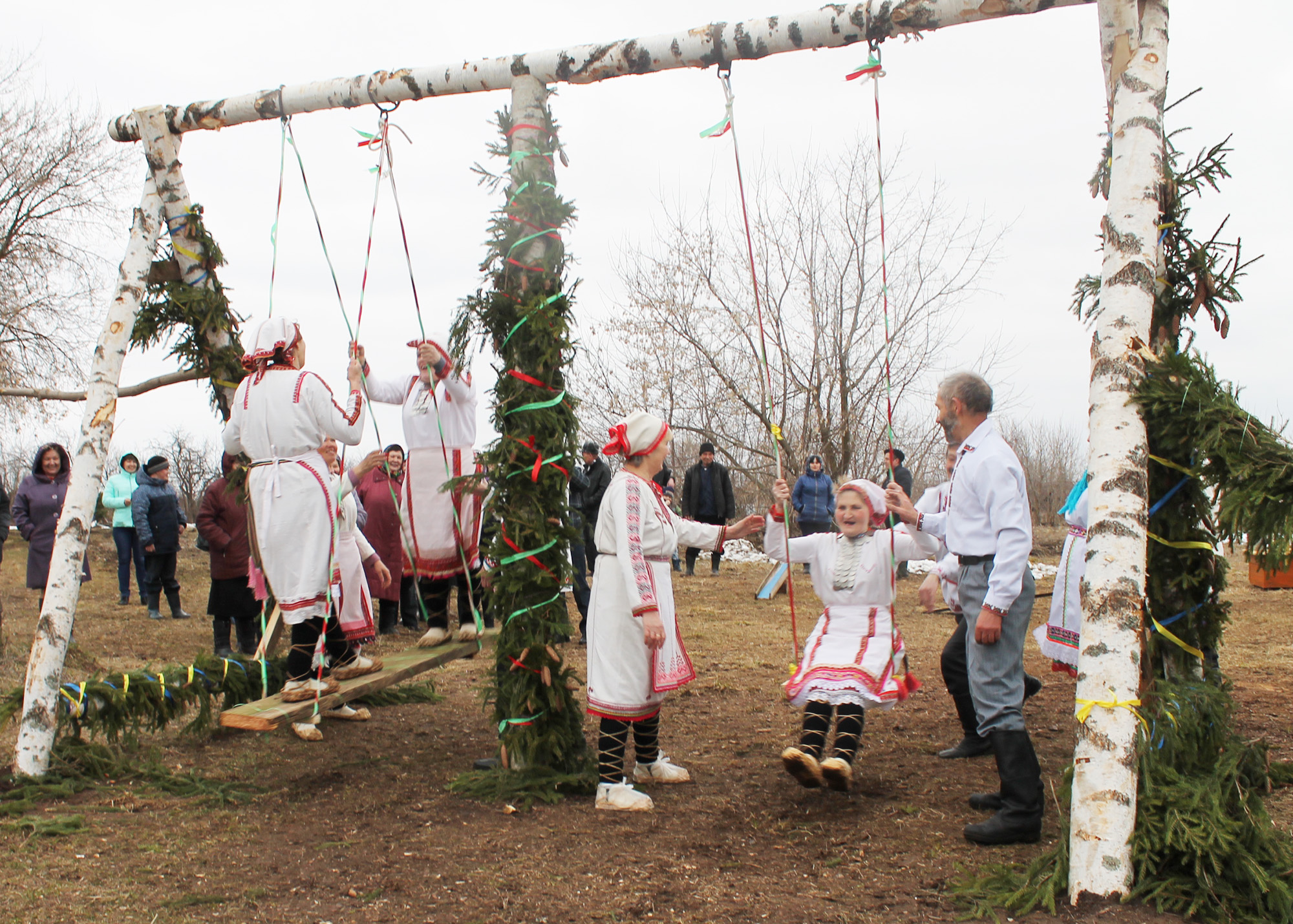 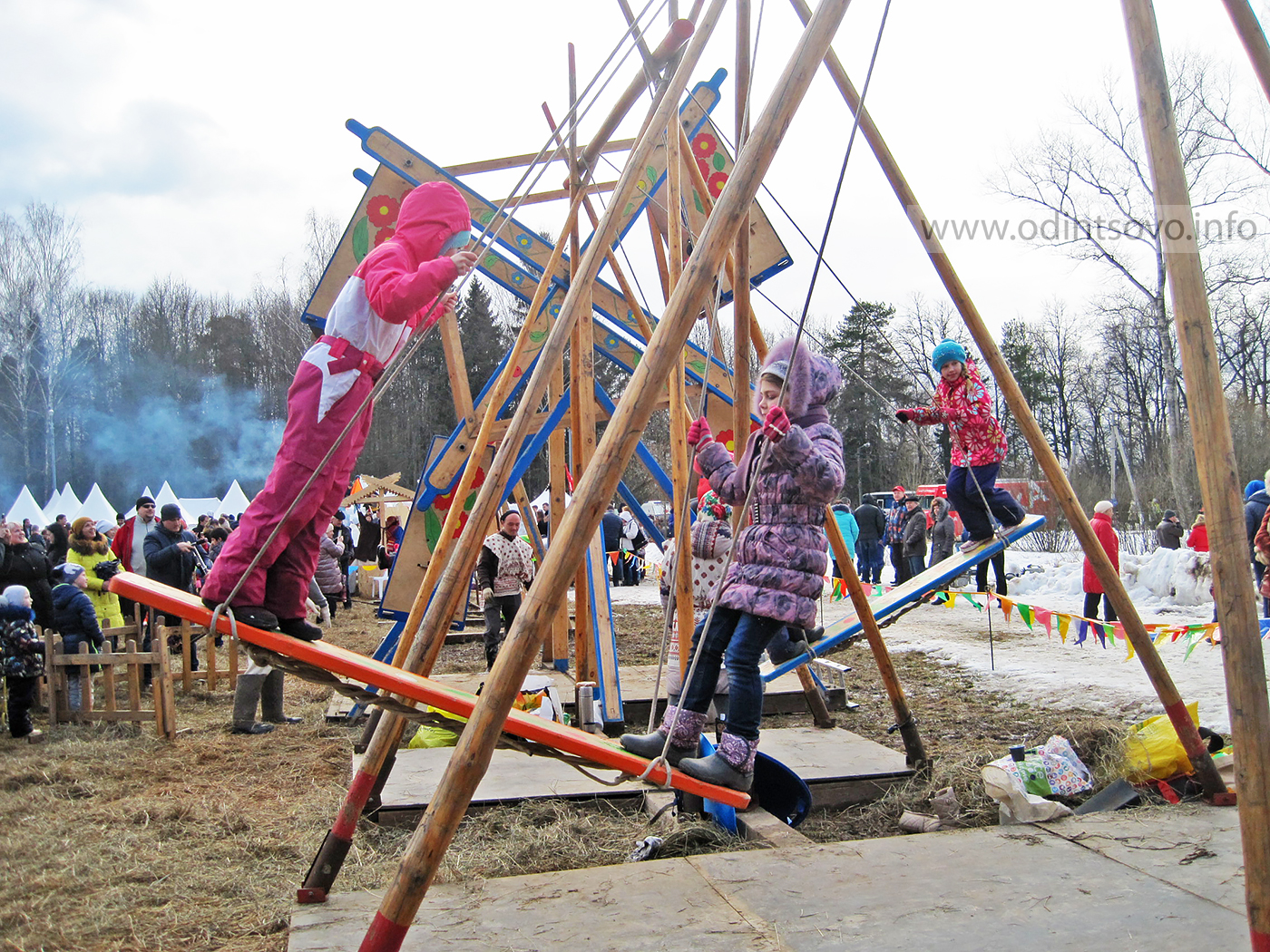 Хождение по кругу напоминало движение Солнца, и должно было помочь быстрому пробуждению природы
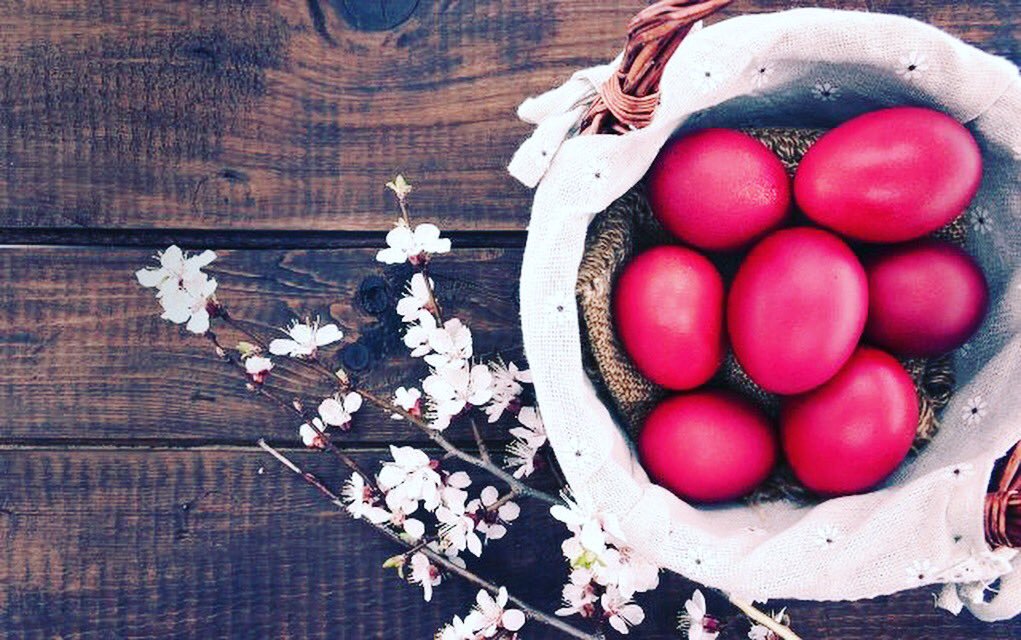 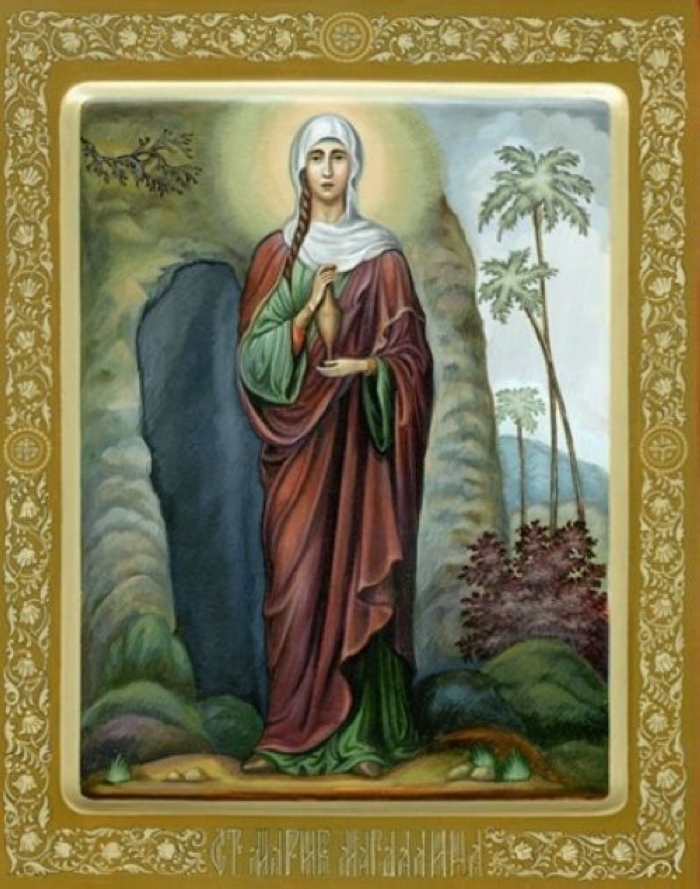 Мария Магдалина
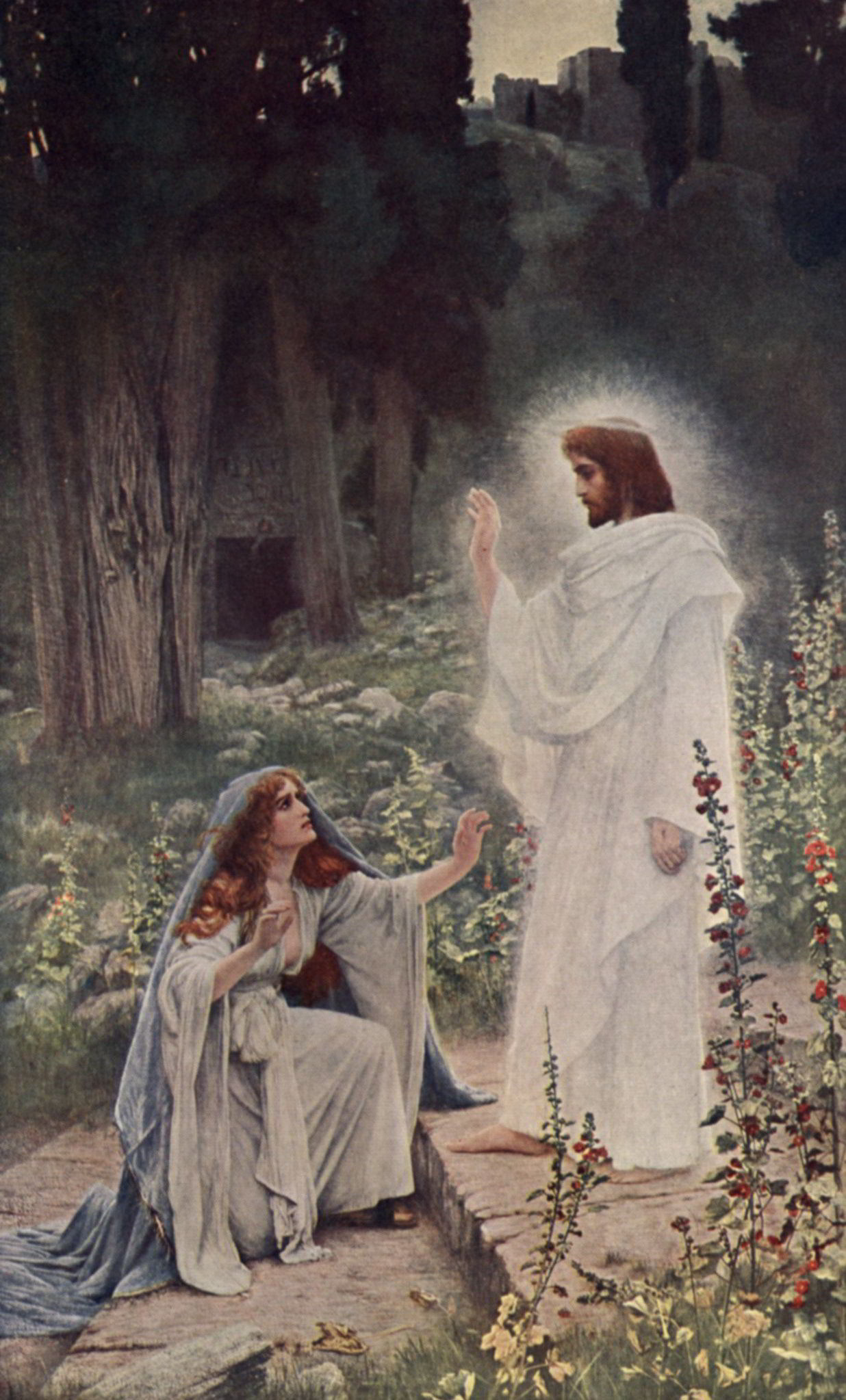 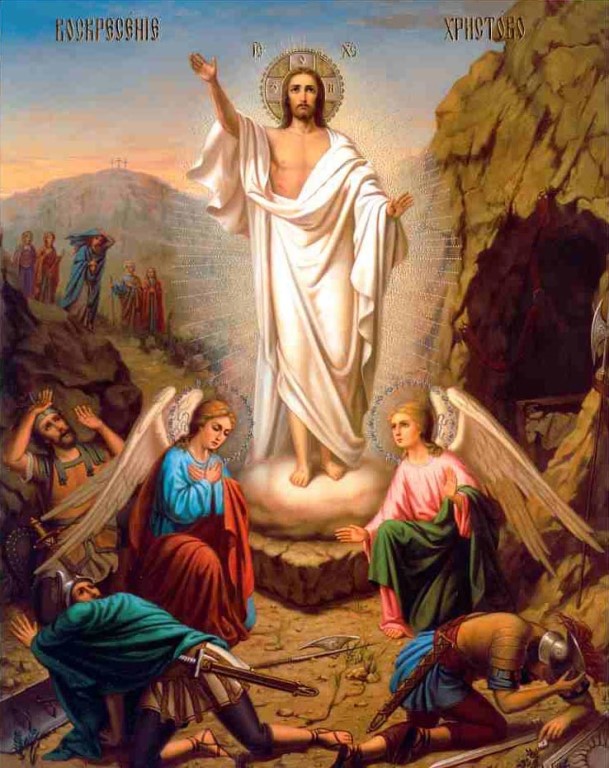 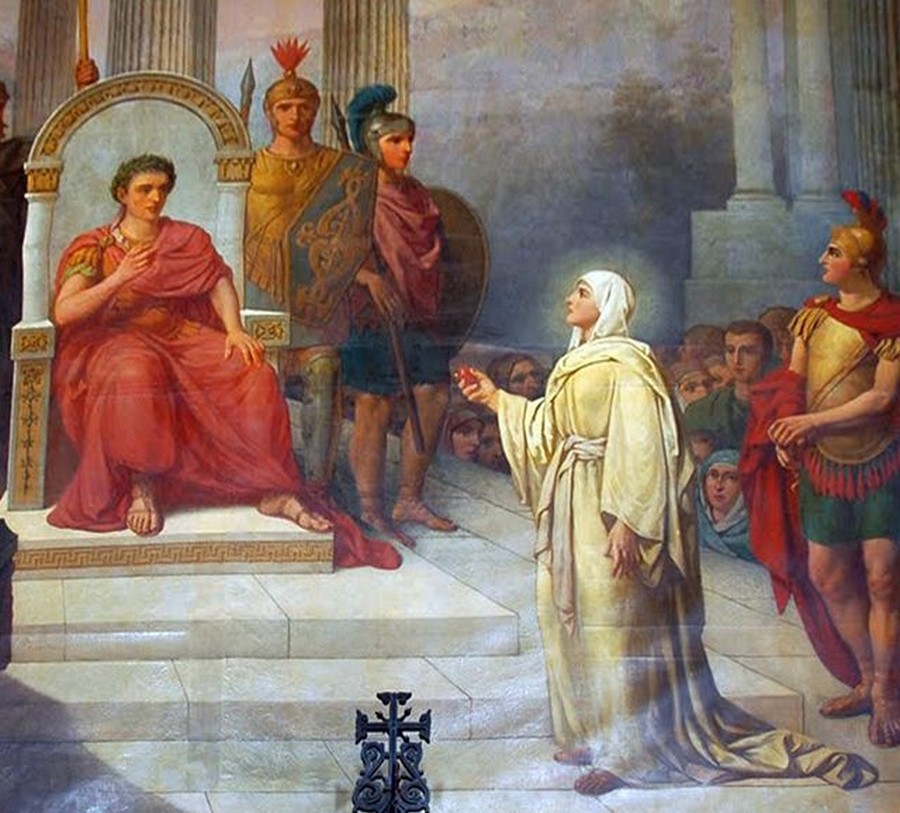 Пасха-семейный праздник! В каждой семье стремились наварить много яиц и обязательно покрасить или расписать их.
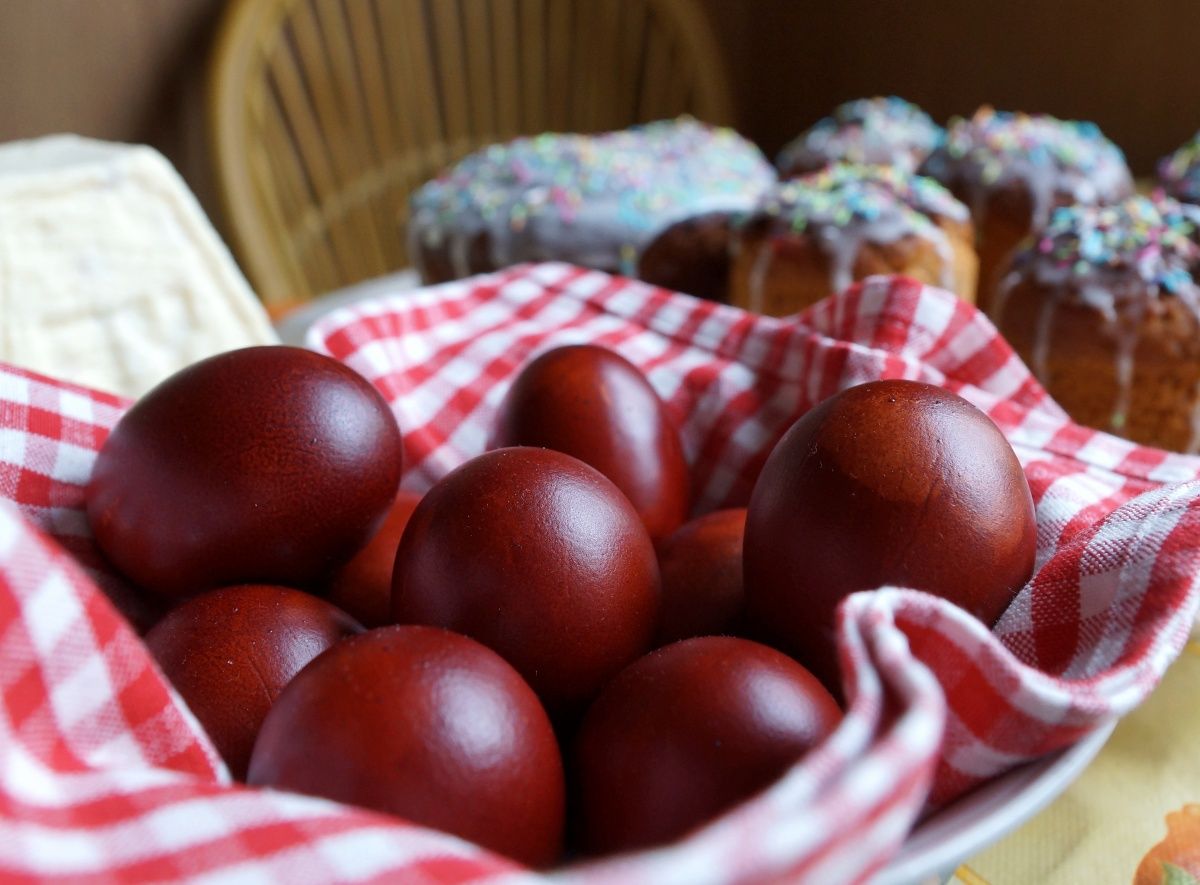 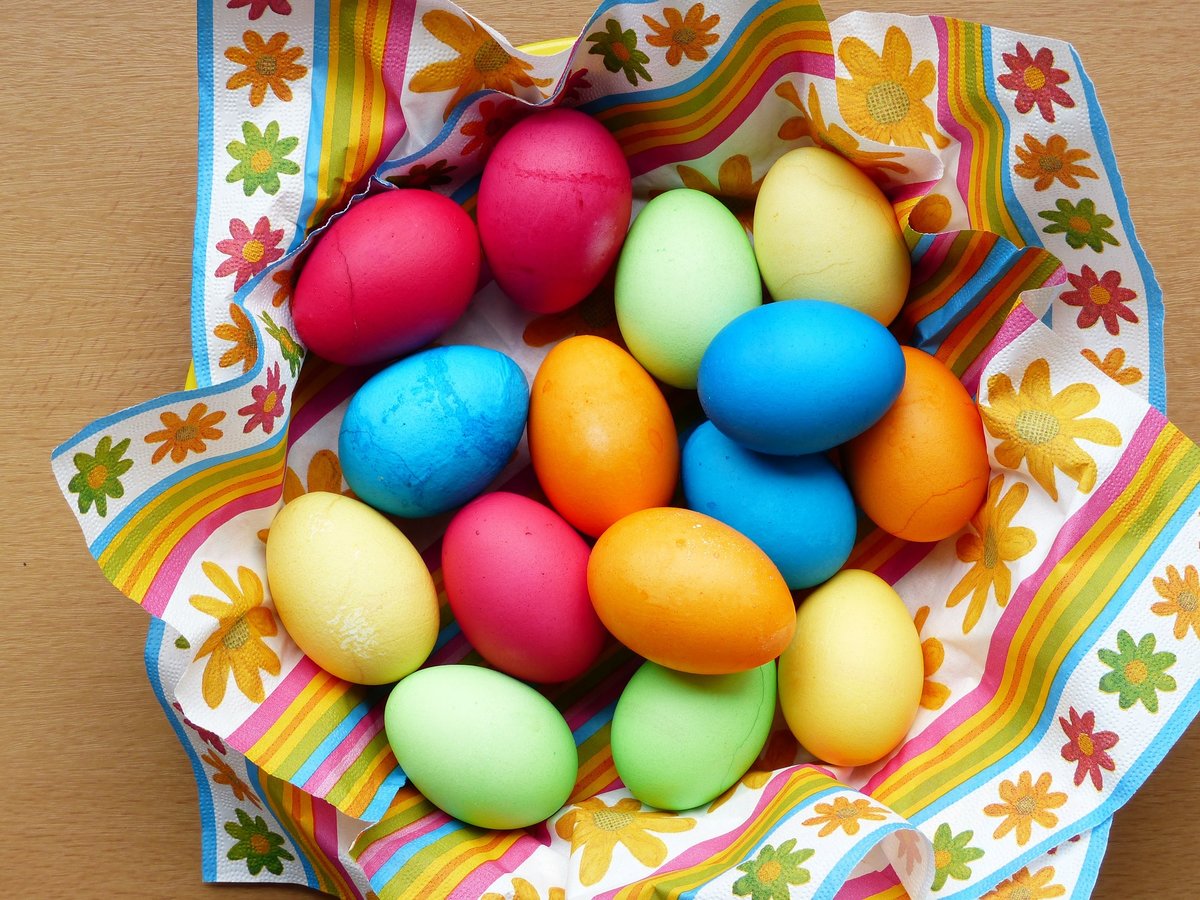 «Крашенки»
«Писанки»